Kompiuteris – draugas ar priešas?
Parengė : Kauno „Varpelio“ pradinės mokyklos 
                                                            Vyr. mokyt. Rasa Domeikienė
                                                                             2014
Vaiko mėgstamiausias žaislas – planšetinis kompiuteris ar išmanusis telefonas?

Nesate tikri, koks šių prietaisų poveikis Jūsų vaikui. Ugdo? Stabdo raidą ar jokio efekto nėra?
„Išmanioji“ vaikystė
Britų mokslininkų atlikto tyrimo rezultatai:
60 % tėvų teigė, kad jaučia kompiuterių naudą vaiko ugdymui.
Mokslininkai nepastebėjo  esminio  gabumų skirtumo tarp „išmaniųjų“ ir  vaikų, kurie nesinaudoja kompiuteriu.
 Mokslininkė Ruth Milanaik pastebėjo, kad moderniosios technologijos trukdo tėvų bendravimui su vaiku. Paprastas pokalbis gali būti geriausias paskatinimas mokytis.
Kompiuteriniai žaidimai- vaikų agresijos priežastis
Žaisdami išmoksta agresyviau reaguoti į provokacijas.
Smurtiniai žaidimai veikia elgesį ir mąstymą, nesvarbu, kokio  vaiko amžius ir lytis.
Vaikai, žaidžiantys smurtinius žaidimus, mąsto ir elgiasi agresyviau.
Kompiuterinių žaidimų            nauda
Kompiuteriniai žaidimai gali paskatinti draugiškumą ir rūpestį, jeigu juose tai rodoma.
Svarbiausia pasirinkti tinkamą žaidimą.
Naudota literatūra:
D.Gentile Mediators and Moderators of Long- term Effects of Violent Video Games on Aggressive Behavior Practice. JAMA Pediatrics, March 24, 2014
Ačiū už dėmesį
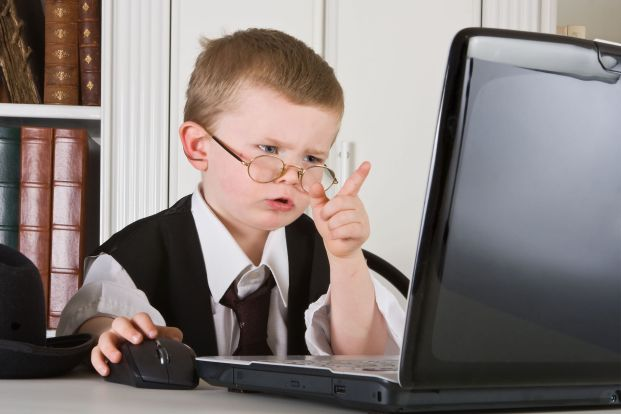